Explainer 2: Equality Bodies and the AI Act
Milla Vidina and Magdalena Maier, Equinet Secretariat
1
Please download and install the Slido app on all computers you use
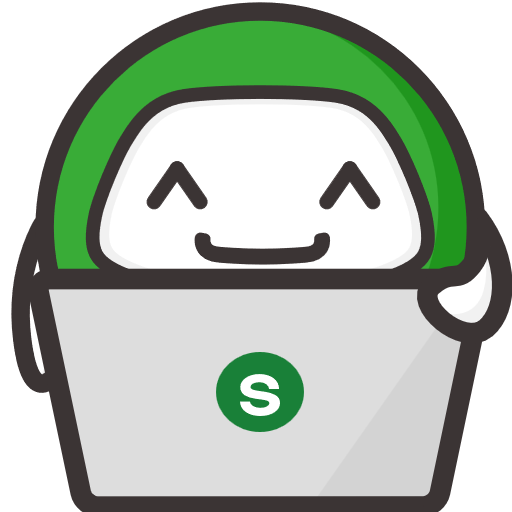 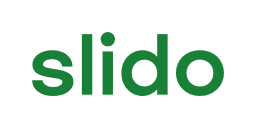 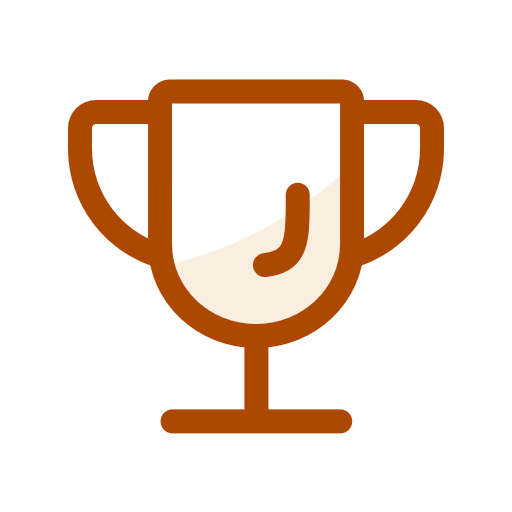 The AI Act grants inexplicit powers to Equality Bodies
ⓘ Start presenting to display the poll results on this slide.
2
Article 77(1) Authorities under the AI Act
3
Please download and install the Slido app on all computers you use
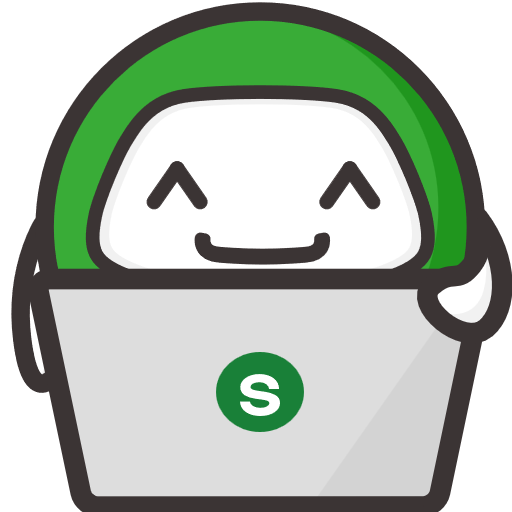 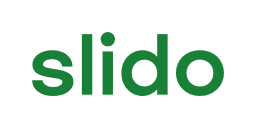 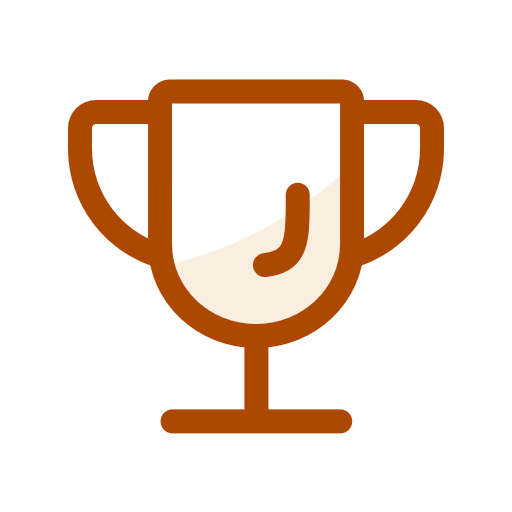 Which of the following powers is granted to Equality Bodies under the AI Act?
ⓘ Start presenting to display the poll results on this slide.
4
Powers of Equality Bodies under the AI Act
Access to documentation
Scope – “any documentation”; 
“Accessible language and format”;
Conditions – “effective fulfillment of “mandate within  jurisdiction”;
 Relatively stronger mandate of Equality Bodies (compared to some of other fundamental rights authorities);
Technical assistance by the Market Surveillance Authorities
“close involvement” of  Article 77(1) authorities
“within a reasonable time”
5
Please download and install the Slido app on all computers you use
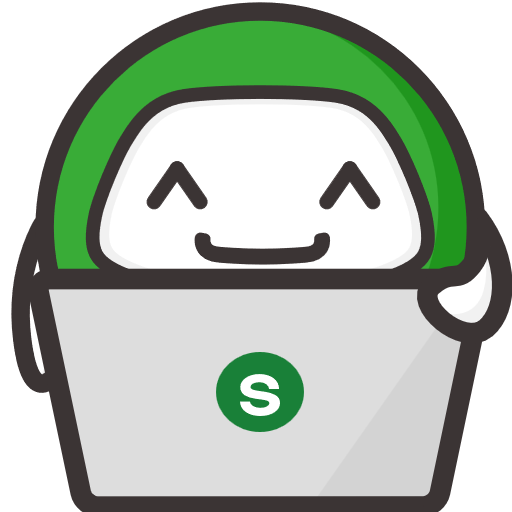 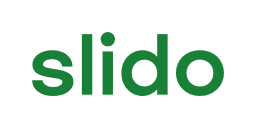 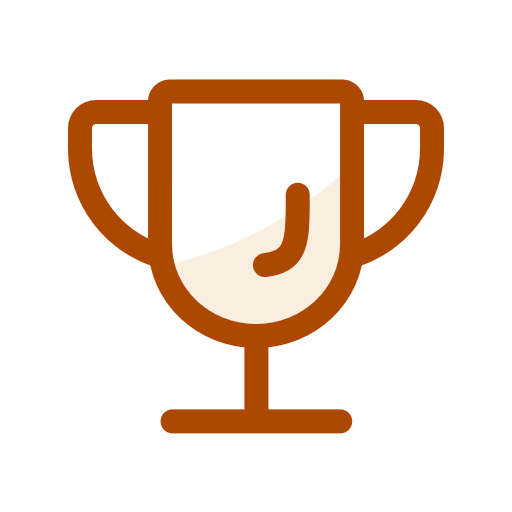 Under the AIA, Equality Bodies support market surveillance authorities to provide assistance to individuals or groups of individuals who face discrimination due to AI systems
ⓘ Start presenting to display the poll results on this slide.
6
Powers of Market Surveillance Authorities
Corrective action, withdraw or recall of non-	compliant 	high-risk AI systems 
	Joint cross-border activities with the European 	Commission (e.g. joint investigation)
	No assistance to affected persons
	Not affecting prohibitions under non-discrimination 	law (Recital 45)
7
Equality Bodies            Market Surveillance Authorities
Feedback loop – EBs using access to information to identify 	risks and request evaluation by MSAs

 	Finding of non-compliance of high-risk systems: in 	cooperation with Article 77(1) authorities (Art. 79(2)) 

	Finding of fundamental rights risks of compliant high-risk 	systems – prior consultation with Article 77(1) authorities 	(Article 82(1))
8
MSA                 Equality Bodies
Obligations of Market Surveillance Authorities to Equality Bodies enable more effective assistance to affected persons by Equality Bodies
	Reporting of serious incidents involving breach of fundamental 	rights obligations under European Union law (Article 73(7));
	Access to any documentation and technical testing
	(Article 77(1));
	Notification and full cooperation by Market Surveillance 	Authorities in case of possible risk to fundamental rights (Article 	79 (2)) – after an evaluation by the MSA and the identification of 	“fundamental rights risks”
9
Please download and install the Slido app on all computers you use
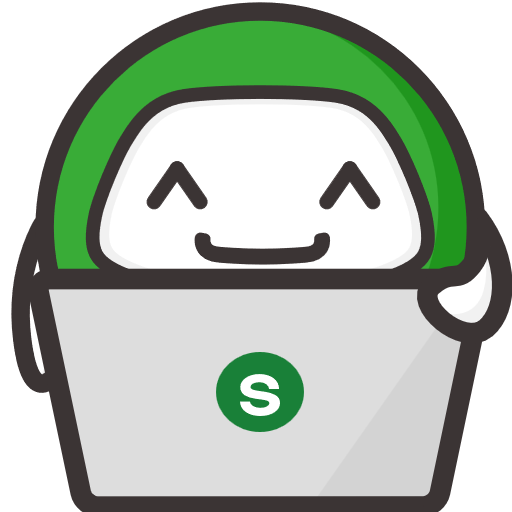 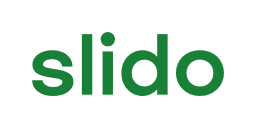 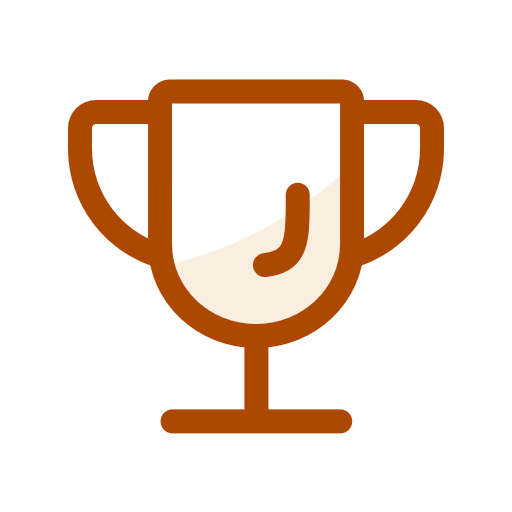 Under which circumstances does the AI Act create an obligation for AI providers and deployers to cooperate with Equality Bodies?
ⓘ Start presenting to display the poll results on this slide.
10
Obligations of AI providers & deployers I
Cooperation obligations (direct) - “as necessary”
	Precondition: identification of a risk to equality by the MSA
	Undefined scope – e.g. disclosure of additional information, 	additional testing. 
	“Operators” – all actors in the AI value chair (e.g. importers, 	distributors)

Providers (indirect) 
Data examination to prevent “discrimination prohibited under EU law” 	(Article 10(2)(f)); 
Technical documentation in relation to “discriminatory impacts”
11
Obligations of AI providers & deployers II
Deployers (indirect) 
Obligations without prejudice to non-discrimination law (“under Union or national law”)
Human oversight – natural persons with necessary training, competence and support (discrimination risks)
Input data – sufficiently representative
Workplace uses – employer obligations to inform workers’ representatives and affected workers
Inform natural persons that they are subject to high-risk systems
12
Please download and install the Slido app on all computers you use
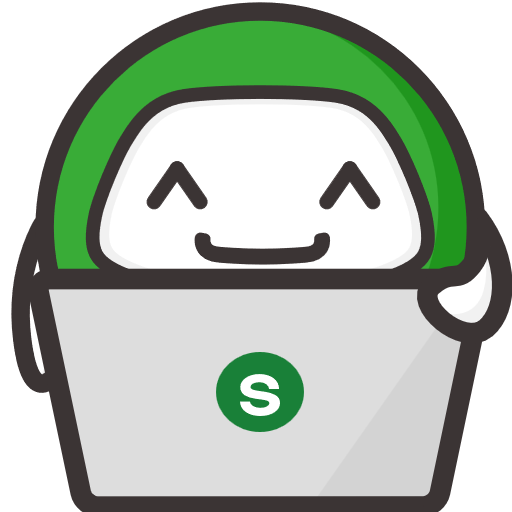 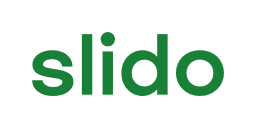 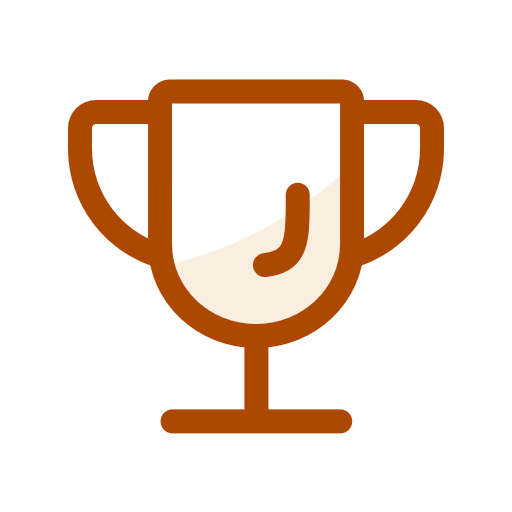 Article 85 addresses the right to lodge a complaint with the Market Surveillance Authority. This provision establishes that the Market Surveillance Authority
ⓘ Start presenting to display the poll results on this slide.
13
Article 85 AIA: The right to lodge a complaint (1)
Any natural or legal person having grounds to consider that there has been an infringement of the provisions of this Regulation may submit complaints to the relevant market surveillance authority.

The Market Surveillance Authority shall take such complaints into account for the purposes of conducting market surveillance activities.
14
Article 85 AIA: The right to lodge a complaint (2)
Differences to the GDPR
No obligation to inform the individual of the progress or outcome of the complaint  the individual does not know whether or to what extent the complaint was considered. 
No judicial remedy against decision of a Market Surveillance Authority
No possibility for judicial remedy or compensation under the AIA  separate proceedings necessary
15
Please download and install the Slido app on all computers you use
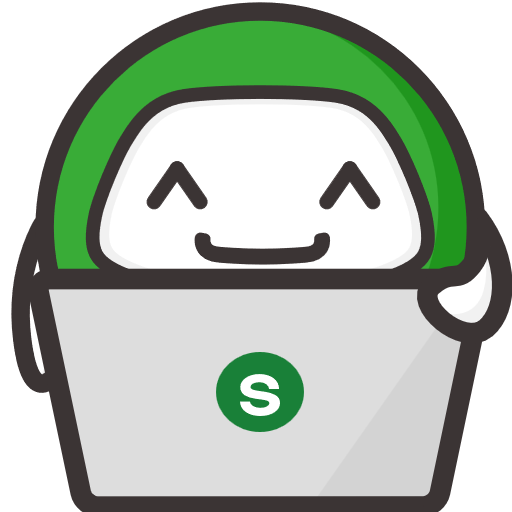 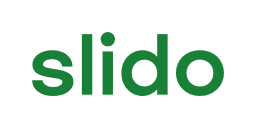 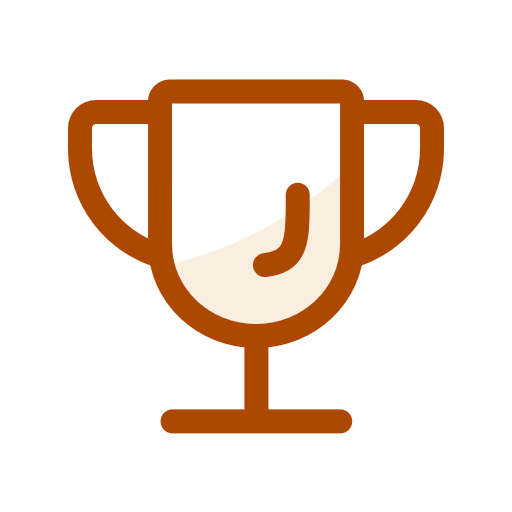 The AI Act entails a provision aimed at making it easier for an individual to understand the logic behind an algorithmic decision.
ⓘ Start presenting to display the poll results on this slide.
16
Article 86 AIA: Right to explanation of individual decision-making
Any affected person subject to a decision which is taken by the deployer on the basis of the output from a high-risk AI system listed in Annex III and which produces legal effects or similarly significantly affects that person in a way that they consider to have an adverse impact on their health, safety or fundamental rights shall have the right to obtain from the deployer clear and meaningful explanations of the role of the AI system in the decision-making procedure and the main elements of the decision taken.
17
Please download and install the Slido app on all computers you use
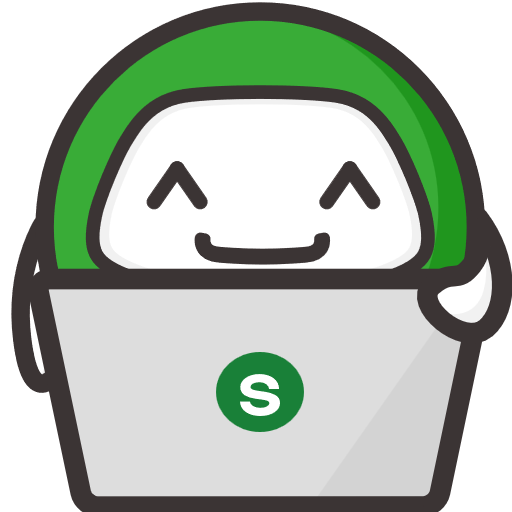 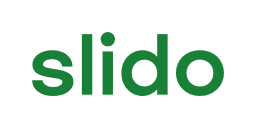 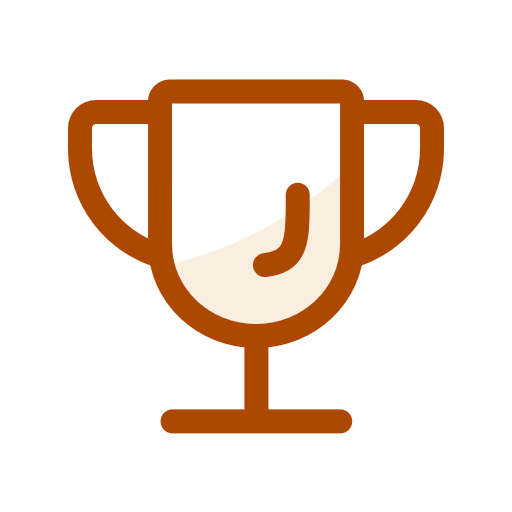 The AI Act foresees the opportunity of collective redress
ⓘ Start presenting to display the poll results on this slide.
18
Collective Redress
Collective redress = Representative actions by qualified entities brought before courts on behalf of a group of consumers to seek injunctive and/or redress measures
Article 110 AIA: AIA is added to list of provisions whose infringements can be challenged under the Collective Redress Directive 
 Collective Redress as an additional means of redress foreseen under the AIA
19
Thank you